ДЕПАРТАМЕНТ ПО ДЕЛАМ ГРАЖДАНСКОЙ ОБОРОНЫ, ЧРЕЗВЫЧАЙНЫМ 
СИТУАЦИЯМ  И  ПОЖАРНОЙ  БЕЗОПАСНОСТИ  ГОРОДА  МОСКВЫ
ГОСУДАРСТВЕННОЕ КАЗЕННОЕ УЧРЕЖДЕНИЕ ДОПОЛНИТЕЛЬНОГО ПРОФЕССИОНАЛЬНОГО ОБРАЗОВАНИЯ «УЧЕБНО-МЕТОДИЧЕСКИЙ
ЦЕНТР ПО ГРАЖДАНСКОЙ ОБОРОНЕ  И ЧРЕЗВЫЧАЙНЫМ СИТУАЦИЯМ ГОРОДА МОСКВЫ»
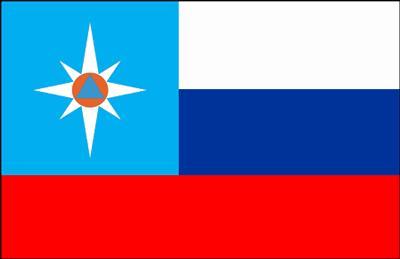 ТЕМА 2 ПОРЯДОК ПОЛУЧЕНИЯ СИГНАЛА «ВНИМАНИЕ ВСЕМ!» С ИНФОРМАЦИЕЙ О ВОЗДУШНОЙ	 ТРЕВОГЕ,  ХИМИЧЕСКОЙ  ТРЕВОГЕ, РАДИАЦИОННОЙ ОПАСНОСТИ ИЛИ УГРОЗЕ КАТАСТРОФИЧЕСКОГО ЗАТОПЛЕНИЯ И ДЕЙСТВИЙ РАБОТНИКОВ ОРГАНИЗАЦИИ  ПО НИМ
Учебные вопросы
1. Сигнал «Внимание всем», его предназначение и способы доведения до населения. Действия работников организаций при его получении в различных условиях обстановки.

2. Возможные тексты информационных сообщений о ЧС и порядок действий работников организации по ним.

3. Другие сигналы оповещения, их назначение, возможные способы доведения и действия населения по ним.
Основные законодательные и нормативно-
правовые документы
1.Указ Президента РФ от 16.11.2012  № 1522 «О создании комплексной системы экстренного оповещения населения об угрозе возникновения или о возникновении чрезвычайных ситуаций». 
2. Федеральный закон от 21.12.1994 № 68-Ф3 «О защите населения и территорий от чрезвычайных ситуаций природного и техногенного характера».
3. Федеральный закон от 12.02.1998 № 28-Ф3 «О гражданской обороне».
4. Федеральный закон  от 07.07.2003 № 126-ФЗ «О связи».
5. Постановление Правительства Российской Федерации от 30.12.2003 № 794 «О единой государственной системе предупреждения и ликвидации чрезвычайных ситуаций».
6. Постановление Правительства Российской Федерации от 01.03.1993 № 178 «О создании локальных систем оповещения в районах размещения потенциально-опасных объектов». 
7. Постановление Правительства Российской Федерации  от 31.12.2004  № 895 «Об утверждении Положения о приоритетном использовании, а также приостановлении или ограничении использования любых сетей связи и средств связи во время чрезвычайных ситуаций природного и техногенного характера».                 
8. Постановление Правительства Москвы от 22.09.2005 № 715 «Об утверждении Положения о Московской городской территориальной подсистеме единой государственной системы предупреждения и ликвидации чрезвычайных ситуаций».
9. Постановление Правительства Москвы от 21.07.2015 № 451-ПП «О координации действий органов государственной власти и организаций на территории города Москвы  по предупреждению и ликвидации ЧС».
10. Постановление Правительства Москвы от 1.12.2015  № 795-ПП «Об организации  оповещения  населения  города  Москвы  о чрезвычайных ситуациях».
11. Постановление Правительства Москвы от 14.01.2014 № 2-ПП «Об определении зоны экстренного оповещения населения об угрозе возникновения или о возникновении чрезвычайных ситуаций на территории города Москвы».
Основные законодательные и нормативно-
правовые документы
12. Приказ МЧС России от 26.08.2009  № 496  «Об утверждении Положения о системе и порядке информационного обмена в рамках единой государственной системы предупреждения и ликвидации чрезвычайных ситуаций»
13. Приказ МЧС России, Мининформсвязи России и Минкультуры России от 25.07.2006  № 422/90/376 «Об утверждении положения о системах оповещения населения».    
14. Учебное пособие. «Управление и оповещение в системах МГСЧС, гражданской обороны на объектах города Москвы». Таратуто А.Е. УМЦ по ГО и ЧС г. Москвы. – М.: 2011.
15. Учебное пособие. «Организация оповещения и информирования населения города Москвы при чрезвычайных ситуациях». Козлов В.И., Таратуто А.Е.  УМЦ по ГО и ЧС г. Москвы. –  М.: 2012.
1 учебный вопрос
Порядок оповещения работников организации и доведения сигнала «ВНИМАНИЕ ВСЕМ!» с информацией:
      - воздушной тревоге;
      - о химической тревоге,
      - о радиационной опасности; об угрозе катастрофического за топления.
С и с т е м а     о п о в е щ е н и я   –
составная  часть  системы  управления  ГО и РСЧС,  представляющая  собой  организационно-техническое  объединение  сил  и  специальных  технических  средств  оповещения,  сетей  вещания,  каналов  сетей  связи  общего  пользования  и  ведомственных  сетей  связи
Виды   систем   оповещения:
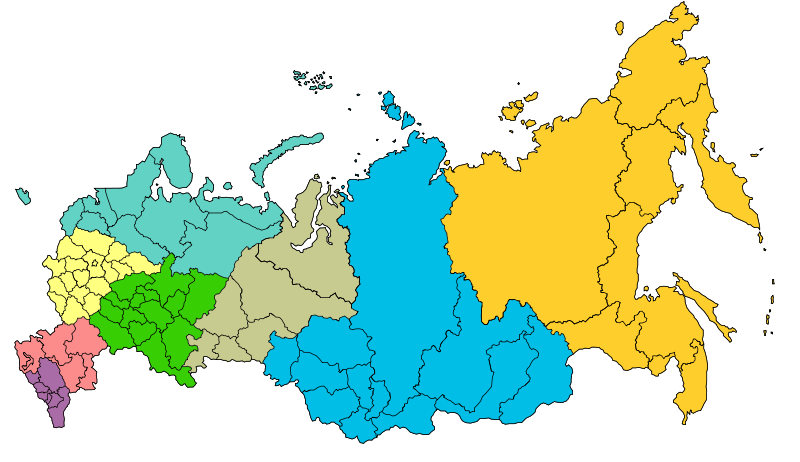 1.  Федеральная (охватывает территорию РФ).
2.  Межрегиональная (охватывает территорию федерального округа).
3.  Региональные (охватывает территорию субъекта РФ).
4.  Местные  (городские, районные, поселковые).
5.  Локальные  (на  ПОО  и  прилегающих  территориях).
6.  Объектовые  (на  объектах  экономики).
Приказ МЧС России, Мининформсвязи России и Минкультуры России от 25.06.06 г. 
N 422/90/376
Сетьрадиотрансляции(проводногорадио-вещания)
СетьУКВ-FМ(радиовещания)
Сетьэлектросиренного оповещения
Сети телевещания
ТерриториальныеэлементыОКСИОН
При проведении оповещения задействуются:
Сетикабельноготелевидениягорода
Телефоннаясвязьгорода
Сети подвижнойрадиотелефоннойсвязи
(ПП Москвы от 1.12.2015 г. № 795-ПП )
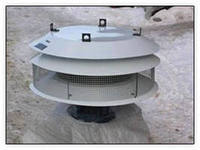 До населения сигнал  оповещения  «ВНИМАНИЕ ВСЕМ!»  доводится при помощи сирен. 
Сирены (типа С-40) устанавливаются в населенных пунктах с населением более 500 человек. Они размещаются на крышах высоких зданий и охватывают площадь звукопокрытия в городе 0,3-0,7 км².
Оповещение по каналам телевизионного вещания 
1 и 3-му каналам ТВ и 4-м УКВ-FM каналам радиовещания
ТВ
1 канал 
3 канал – ТВ Центр
РАДИО 
Маяк
Радио России
Орфей
Юность
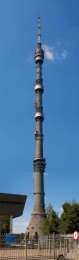 Пункты уличного информирования и оповещения населения (ПУОН)
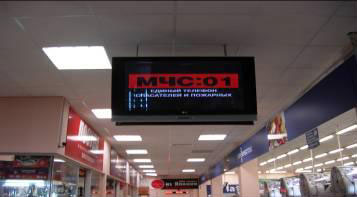 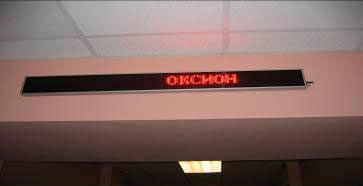 Пункты информирования и оповещения населения в зданиях 
с массовым пребыванием людей(ПИОН)
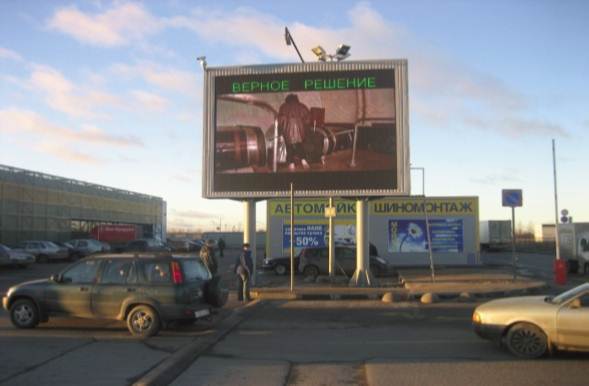 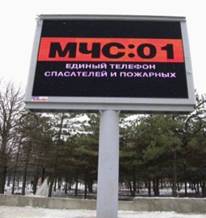 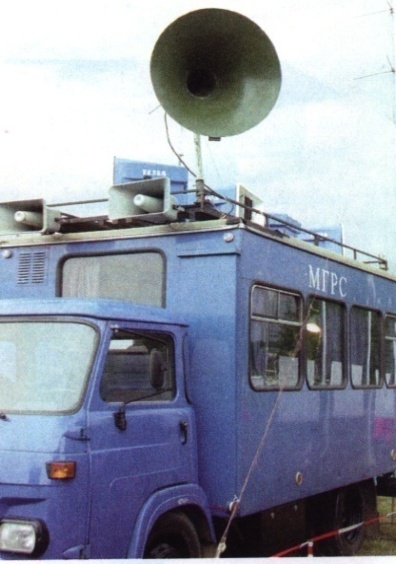 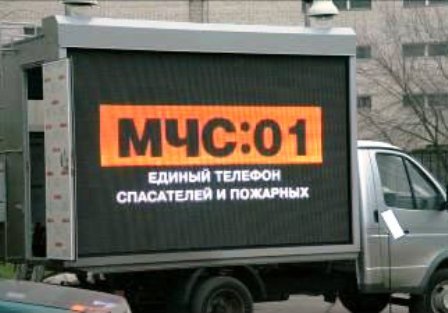 Мобильные комплексы информирования и оповещения населения (МКИОН)
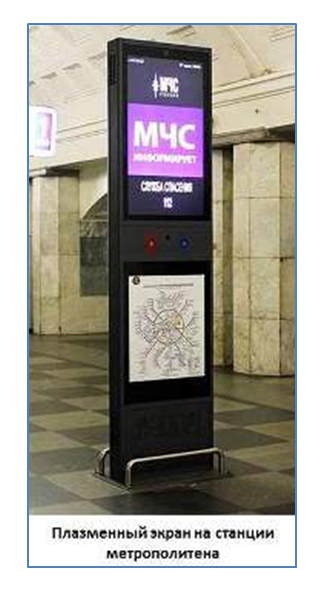 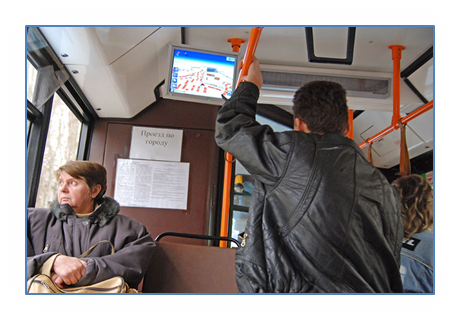 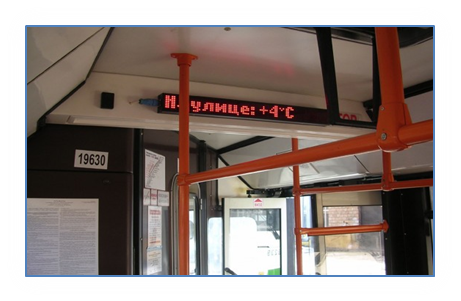 Пункты информирования и оповещения населения на транспорте (ПИОТ)
В качестве мест размещения технических средств информирования и оповещения населения могут использоваться:
основные выезды, въезды в город перед постами ГИБДД;
 пересечения основных городских магистралей;
 аэропорты и аэровокзалы;
 автовокзалы и железнодорожные вокзалы;
 крупные торговые центры;
 станции метрополитена;
 центральные площади городов;
 городские рынки, спорткомплексы и стадионы.
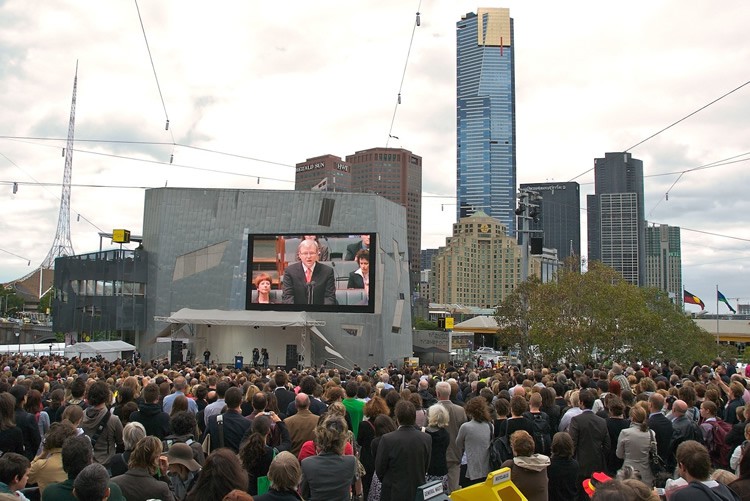 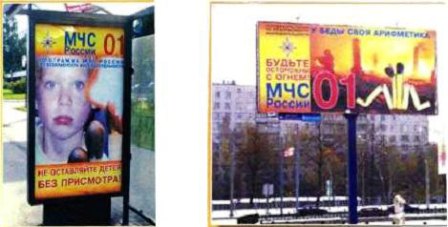 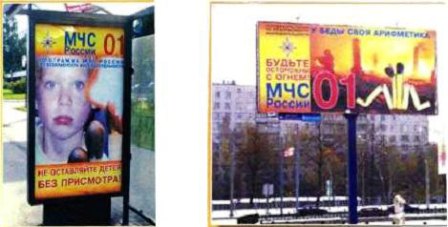 Рекламные щиты
Также с целью информирования населения в местах массового пребывания людей используются другие средства, например, рекламные щиты. Такие средства не являются техническими и не входят в состав терминальных комплексов. Они устанавливаются, главным образом, на улицах города.
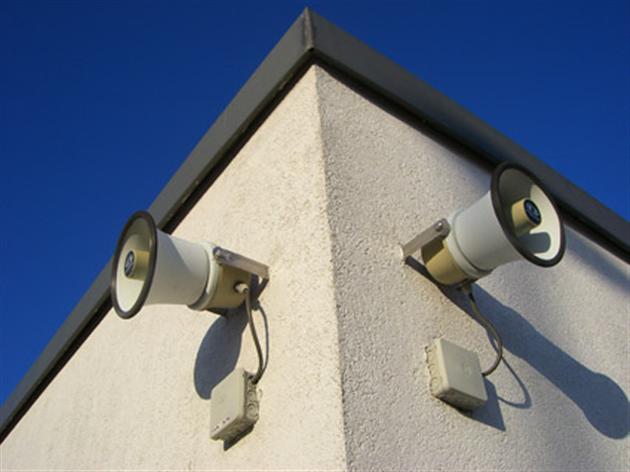 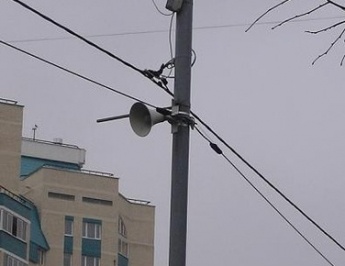 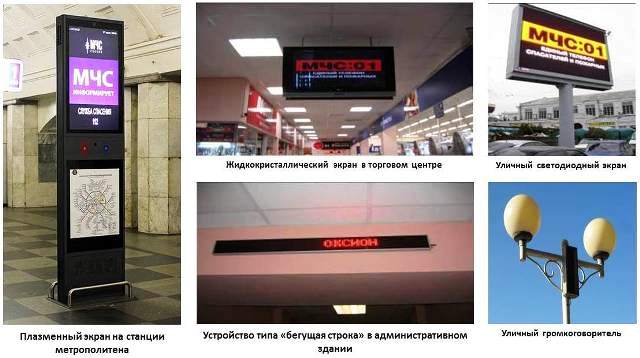 Уличные громкоговорители
Уличные громкоговорители устанавливаются в местах наибольшего скопления людей (площади и оживленные улицы, объекты транспорта и торговли, вокзалы, стадионы, промышленные и учебные заведения.
Сигналы  оповещения и информирования населенияоб  угрозе  и  возникновении  ЧС
по  системе  оповещения  ГО
ЧС  военного  характера
ЧС  природно-техногенного  характера
сигнал  "ВНИМАНИЕ  ВСЕМ !"
"Воздушная тревога"
Краткие информационные сообщения об угрозе возникновения или о возникновении ЧС, правилах поведения и способах защиты в такой ситуации
«Отбой воздушной тревоги"
"Радиационная  опасность"
"Химическая  тревога"
ЛОКАЛЬНАЯ СИСТЕМА ОПОВЕЩЕНИЯ
   Устанавливается на объектах:
                     1. Радиационно опасных (до 5 км).
                     2. Химически опасных (до 2,5 км).
                     3. Гидросооружениях (до 6 км).
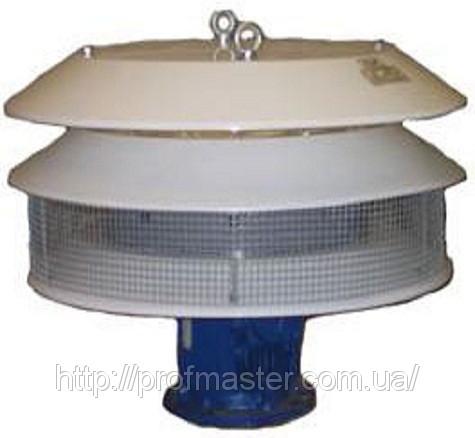 ДДС объекта
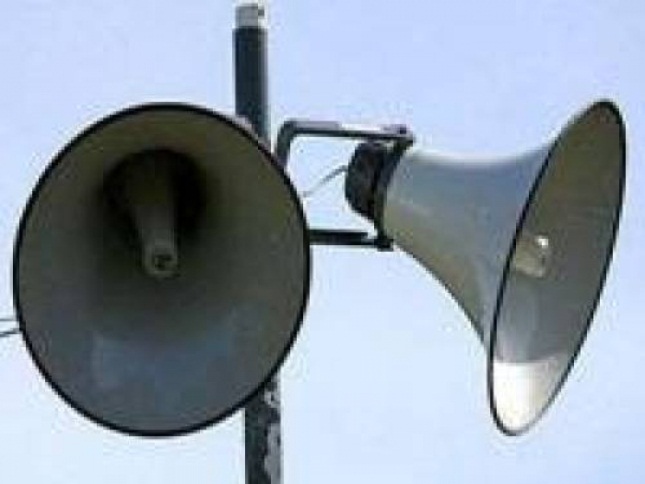 Громкоговорящая связь
Электросирена 
(90 дцб)
Способы оповещения: 
 - циркулярно для своего объекта и в установленных радиусах;
 - избирательно только для своего объекта
                                                                                 (ПП РФ от 01.03.1993г. № 178)
Объектовая система оповещения
ДДС
Дежурно-диспетчерская служба.
Дежурный администратор.
Вахта, охрана.
сети
оповещения
ДДС ГГС
Админист-ративно-
хозяйст-
венная
Дирек-торская
Техноло-гическая
Громкого-
ворящая связь
Радиотран-сляция
СОУЭ
Сирена
Основная задача
доведение  сигналов  и информации оповещения до руководства и персонала объекта, а также населения находящегося на территории объекта.
2 учебный вопрос
Порядок действия работников организаций при получении сигнала «ВНИМАНИЕ ВСЕМ!» в рабочее время и  особенности действий работников организации в нерабочее время.
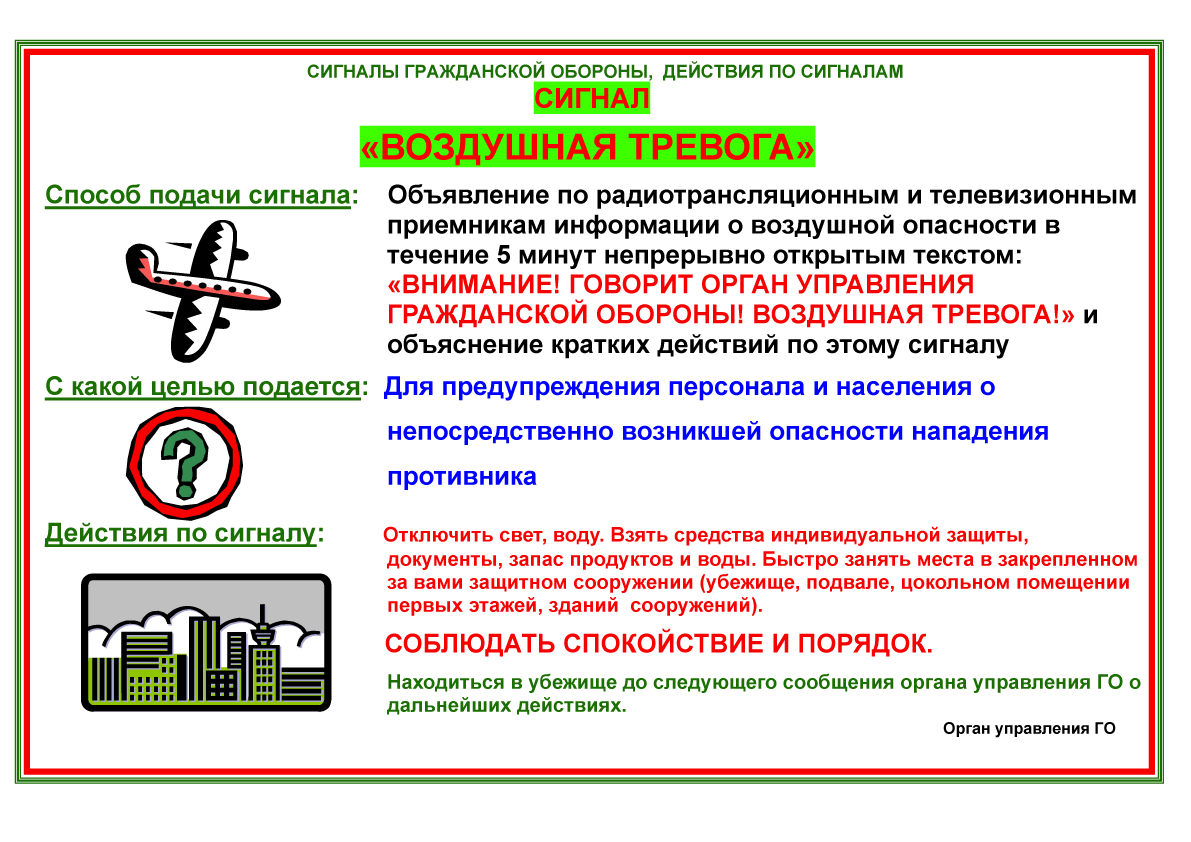 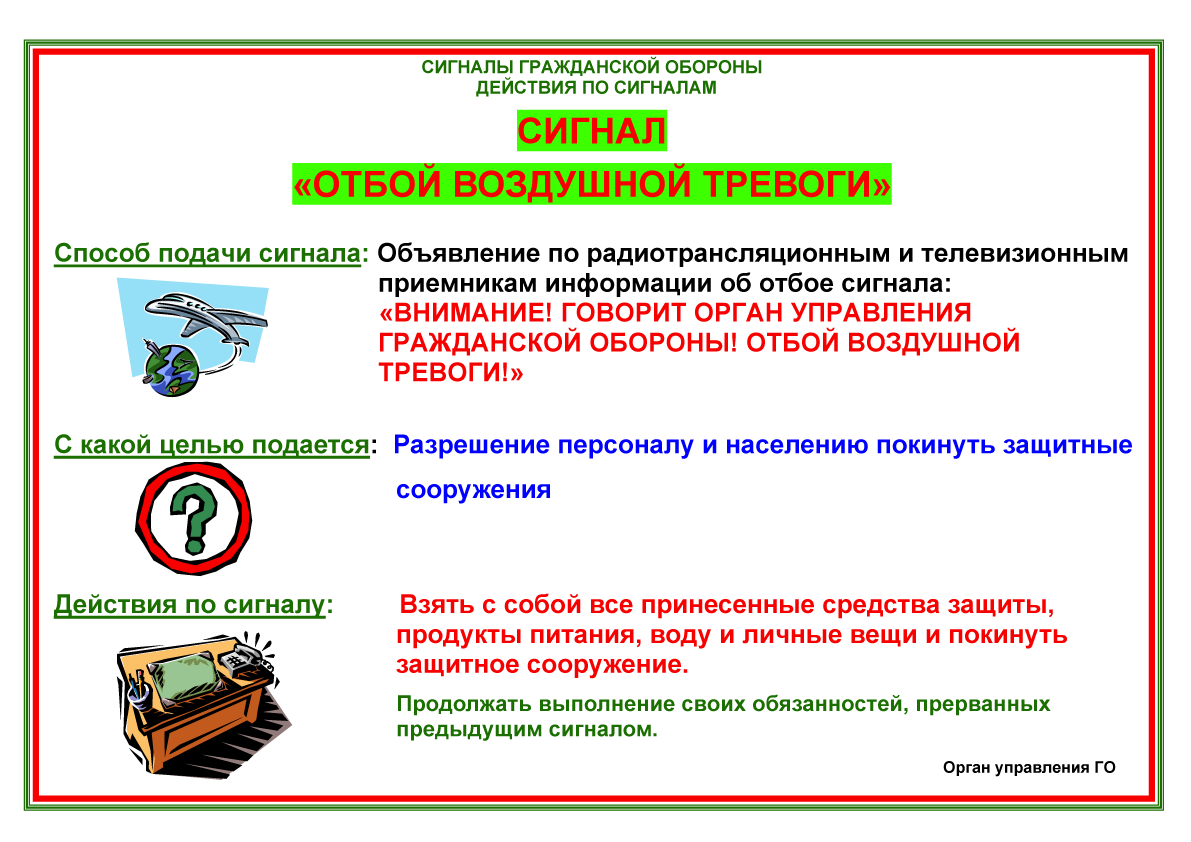 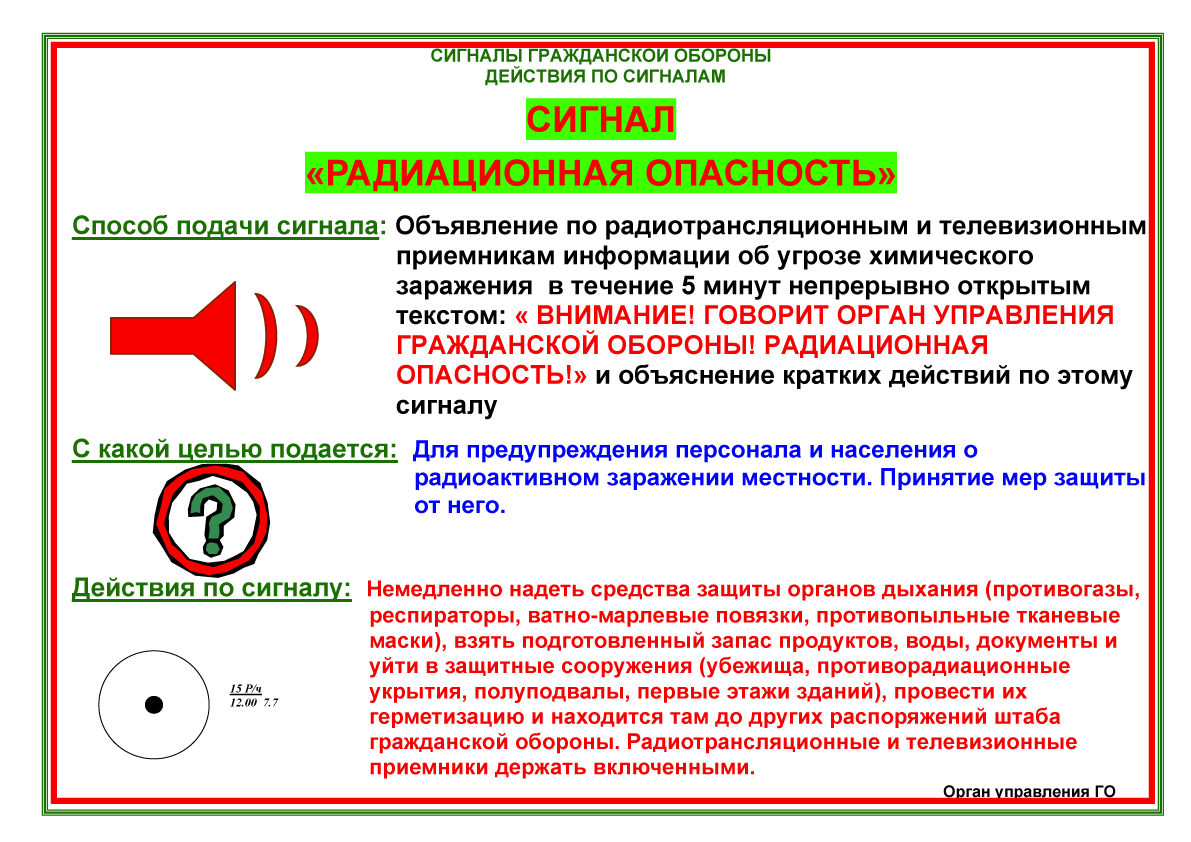 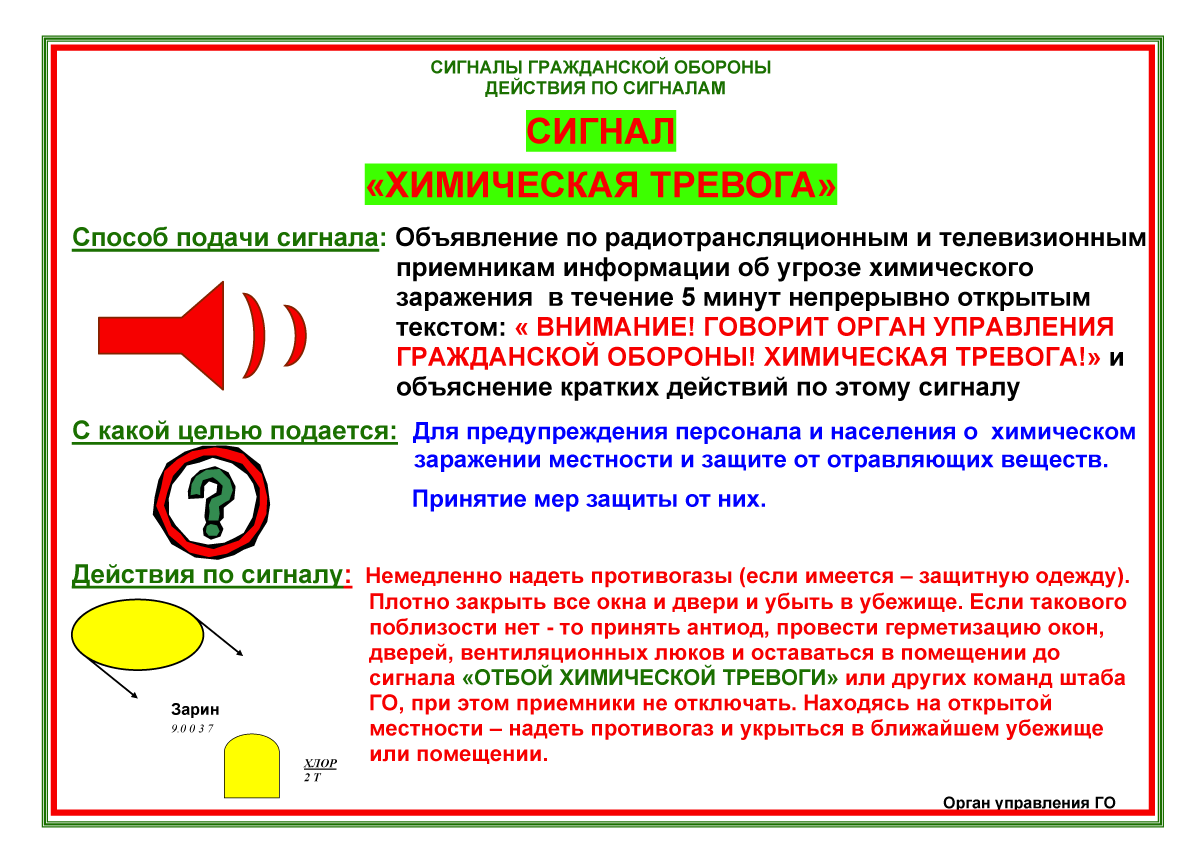 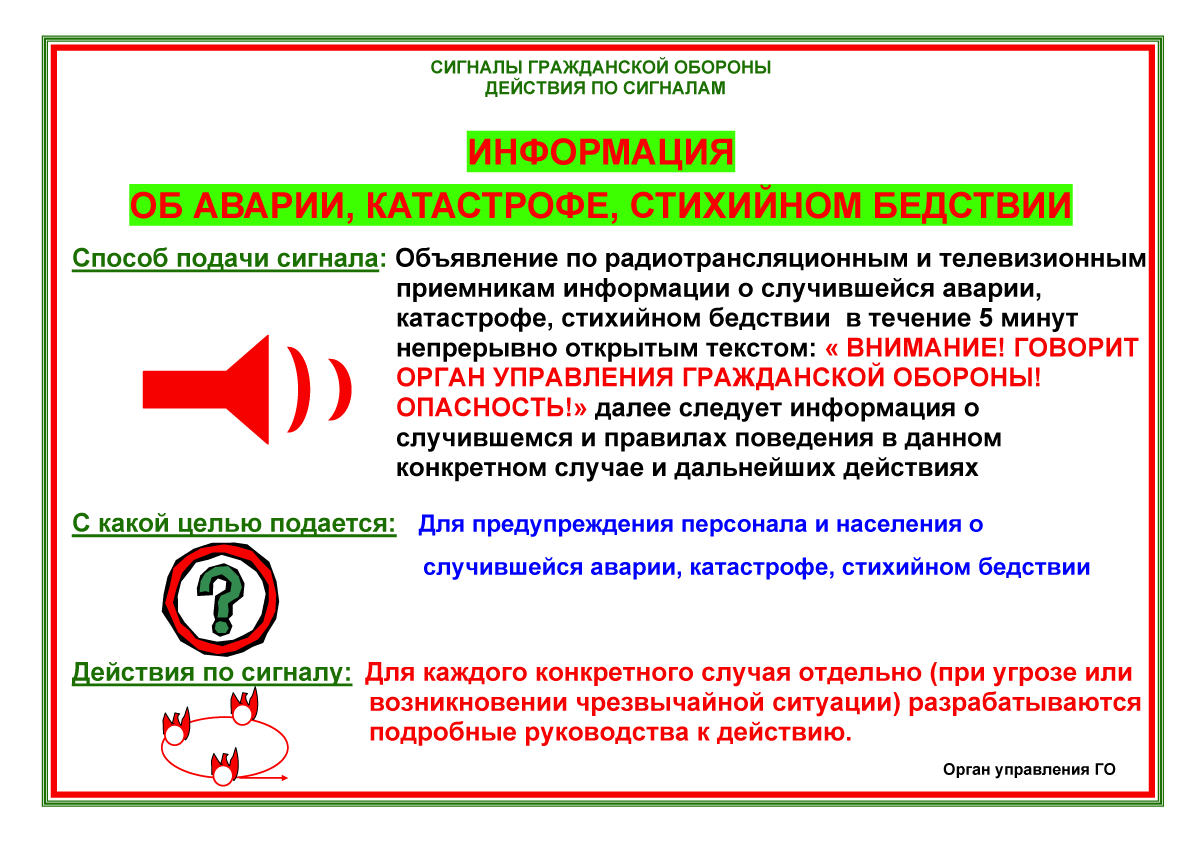